Презентация «North Atlantic Treaty Organization» подготовлена студентами 
четвертого курса факультета иностранных языков 
специальности «Английский язык» при изучении темы 
«Европейские и всемирные международные организации» 
под руководством  ст. преподавателя Гуд В.Г. .
 Данная творческая работа может быть в дальнейшем 
использована в ходе изучения дисциплины 
«Общественно-политический дискурс» студентами
 4 курса ф-та иностранных языков при ознакомлении 
с  темой «Международные организации и сообщества».
The NATO (North Atlantic Treaty Organization) is an international alliance that consists of 28 member states from North America and Europe. It was established at the signing of the North Atlantic Treaty on 4 April 1949.

 
Formation - 4 April 1949
Headquarters - Brussels, Belgium
Official language English  French
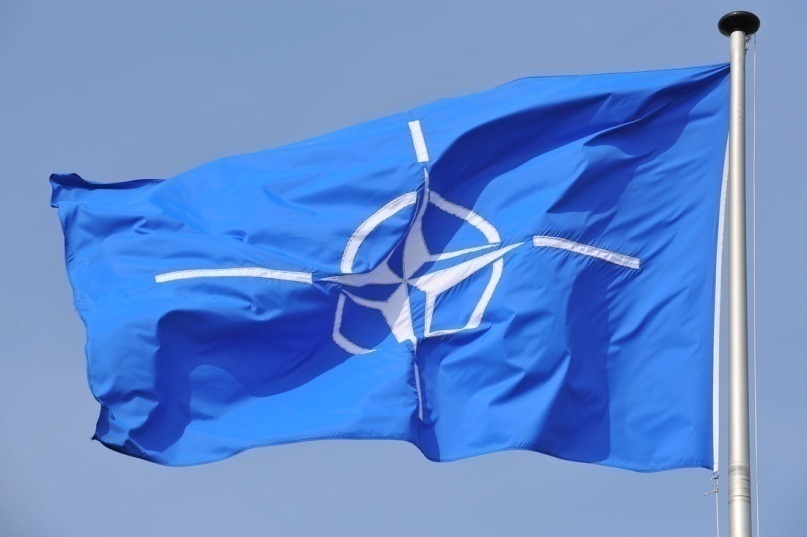 NATO
Founders  
Belgium
Canada	
Denmark
France	
Iceland	
Italy	
Luxembourg	
Netherlands	
Norway	
Portugal	
United Kingdom	
United States
From 18 February 1952 to 1 April 2009
Greece	
Turkey	
Germany	
 Spain	
Czech Republic	
Hungary	
 Poland
Bulgaria
Estonia	
Latvia	
Lithuania	
Romania	
Slovakia	
Slovenia	
Albania	
Croatia
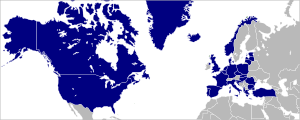 Members of NATO
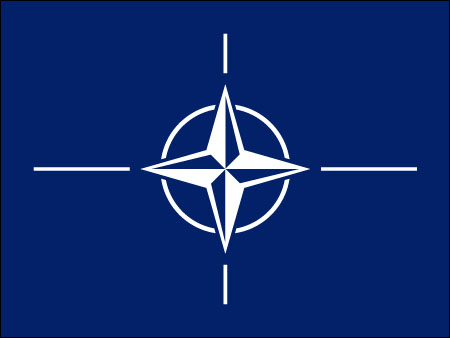 The colour of the flag carry cultural, political, and regional meanings. The dark blue field represents the Atlantic Ocean, while the circle stands for unity among the member states of NATO. The compass rose symbolizes the direction towards the path of peace, the goal that member states strive for; it has been updated once.
The Flag
Animus in consulendo liber
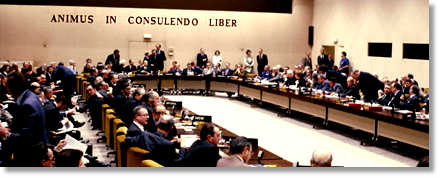 Slogan
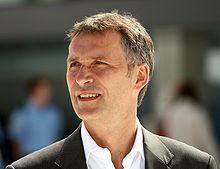 13th  Secretary
General	
- Jens Stoltenberg( Norway)



Chairman of the NATO Military Committee	
- Knud Bartels ( Denmark)
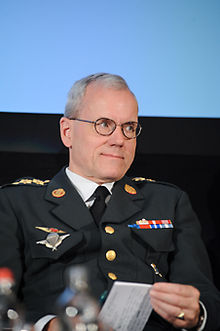 NATO
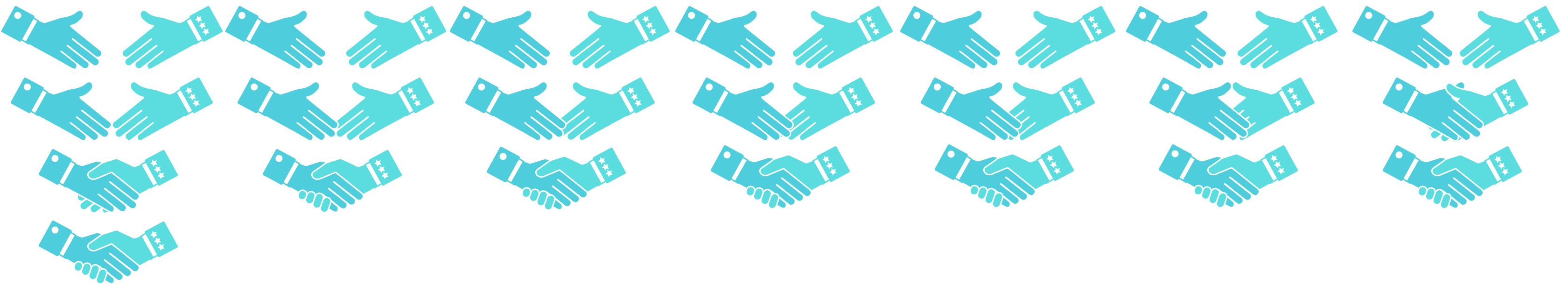 NATO’s essential purpose is to safeguard the freedom and security of its members through political and military means.
Basic points
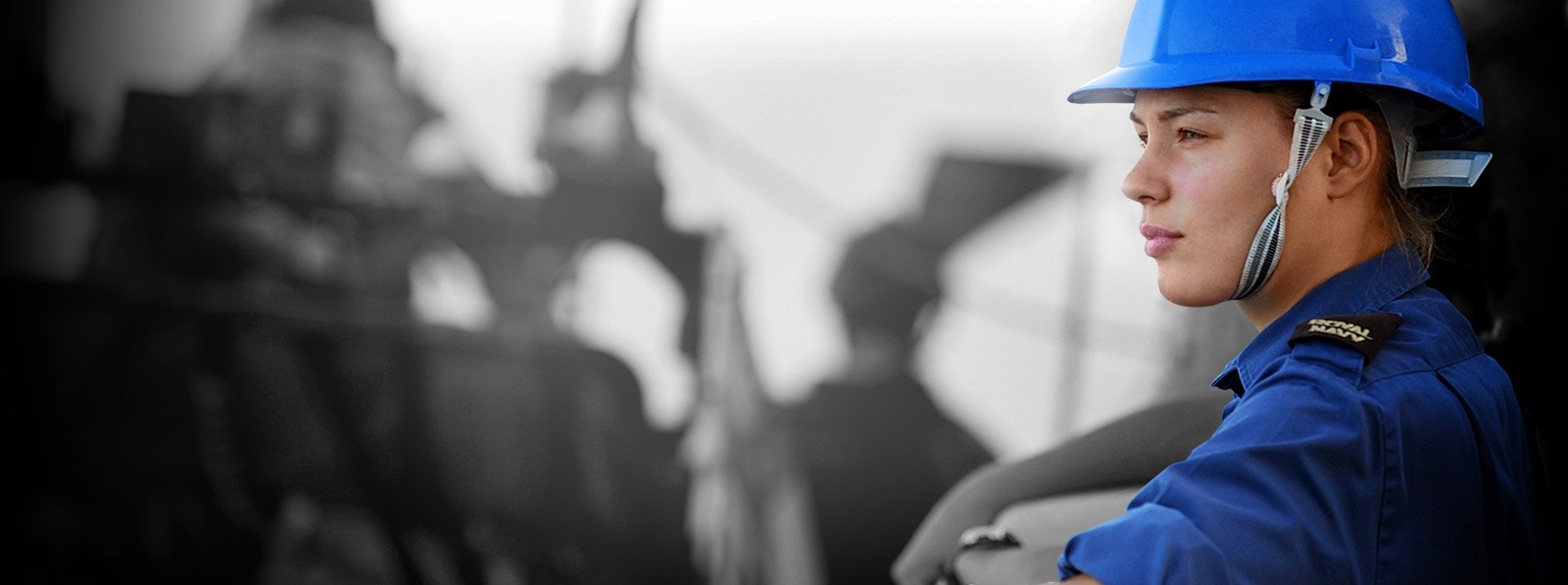 POLITICAL - NATO promotes democratic values and encourages consultation and cooperation on defence and security issues to build trust and prevent conflict.
 
MILITARY – 
NATO is committed to the peaceful resolution of disputes. If diplomatic efforts fail, it has the military capacity needed to undertake crisis-management operations. Article 5 of the Washington)
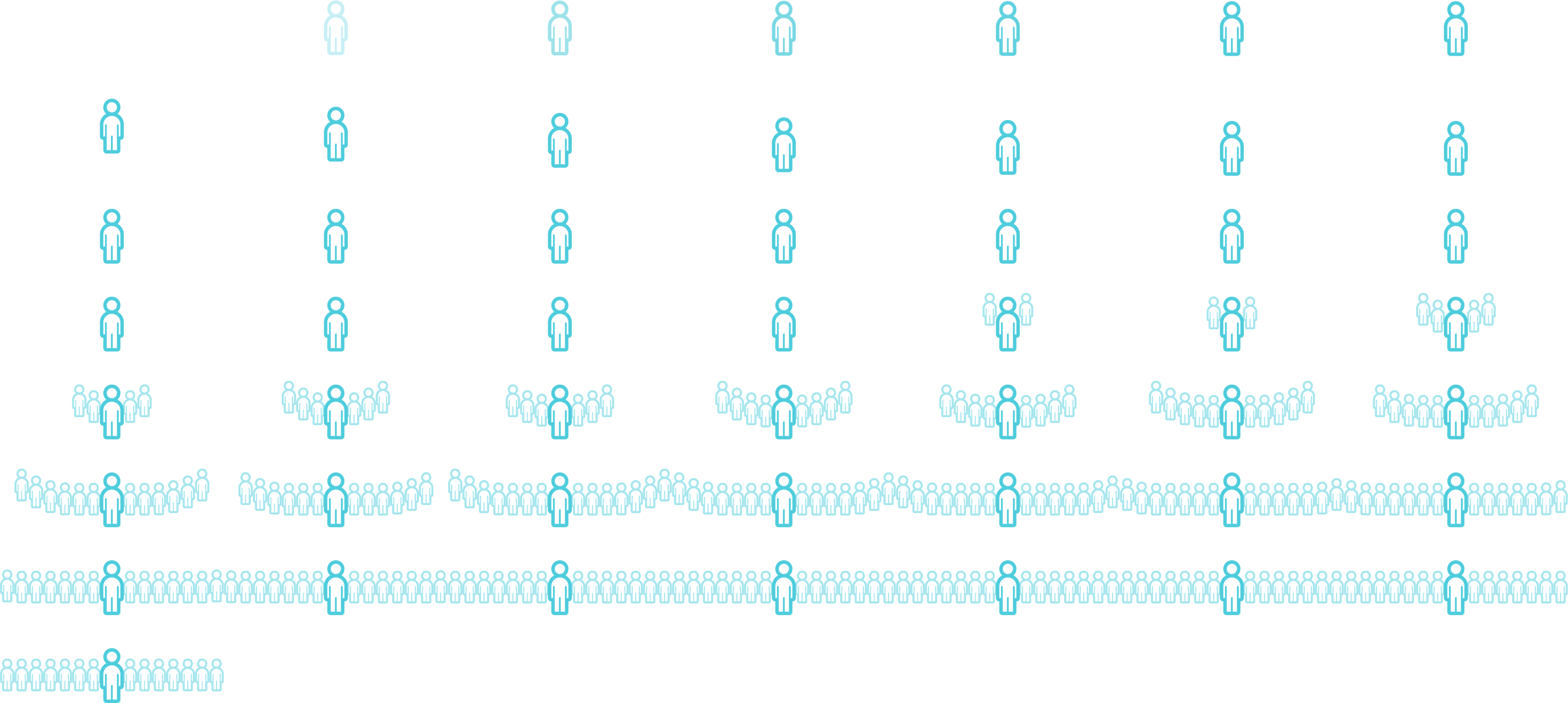 NATO is committed to the principle that an attack against one or several members is considered as an attack against all. This is the principle of collective defence , which is enshrined in Article 5 of the Washington Treaty.
Collective defence
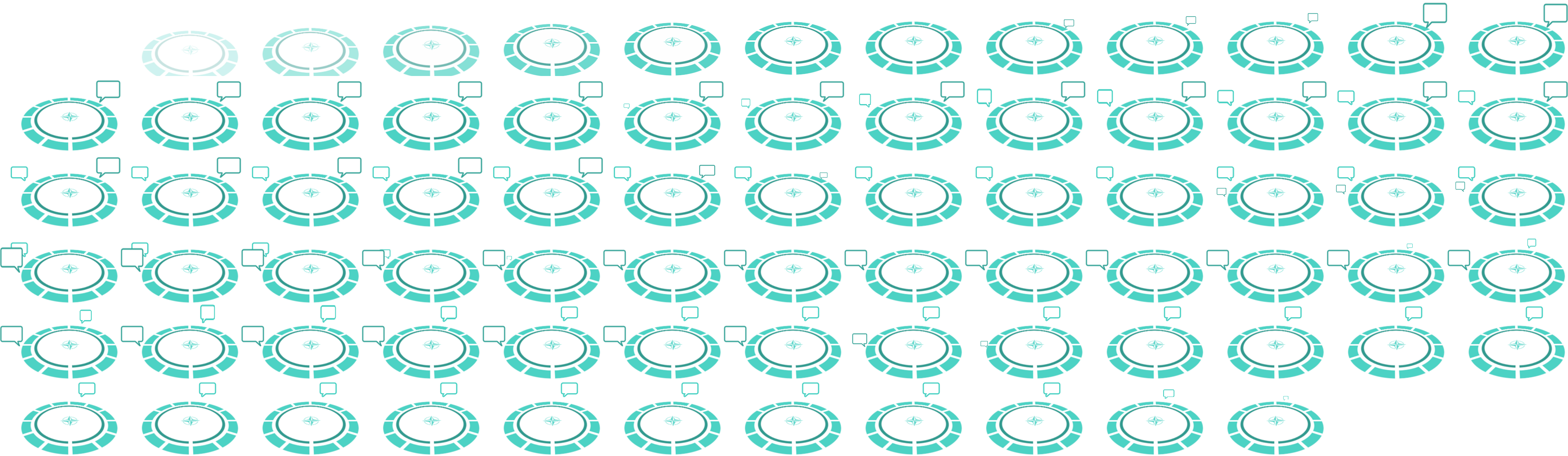 NATO provides a unique opportunity for member countries to consult and take decisions on security issues at all levels and in a variety of fields.
A “NATO decision” is the expression of the collective will of all 28 member countries since all decisions are taken by consensus.
Decisions and consultations
NATO takes an active role in a broad range of crisis-management operations and missions, including civil emergency operations.
NATO’s crisis-management operations are carried out under Article 5 of the Washington Treaty or under a UN mandate.
Afghanistan 
 Kosovo
Counter-piracy   
Monitoring the Mediterranean
Supporting the African Union
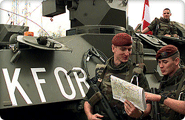 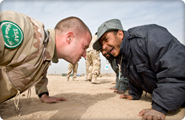 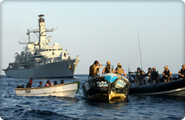 Operations and missions
Civil Structure
Main Bodies:  Headquarters (HQ), the Permanent Representatives and National Delegations, The Secretary General, and the International Staff (IS)

Military structure

Main Bodies: Military Committee, the Chairman of the Military Committee, Strategic NATO Commanders, International Military Staff, Allied Command Europe (ACE), and Allied Command Atlantic (ACLANT)

Organisations and agencies
NATO Support Agency (NSPA
NATO Communications and Information Agency 
NATO Science and Technology Organization 
Military Engineering
 Military Medical
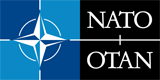 Objectives and Structure